UN-GGIM: Africa | Activities Report
UN-GGIM: Africa 8th Session
 Addis, 26 October 2022
 Oumar H. Ka
 Chair, Executive Board
 National Land-use Planning Agency (ANAT, Senegal)
 Oumarka.anat@gmail.com
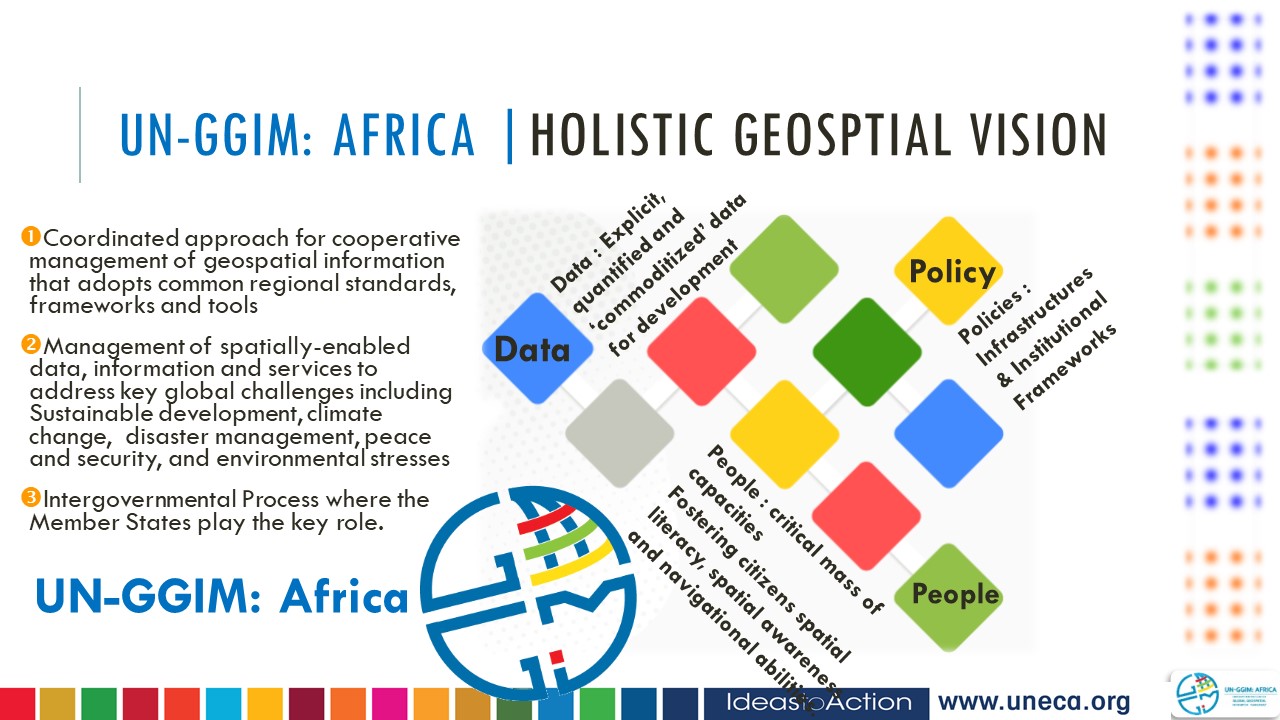 Africa Regional Committee | Where we Come From
…From cartography as a standalone activity
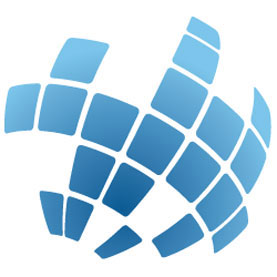 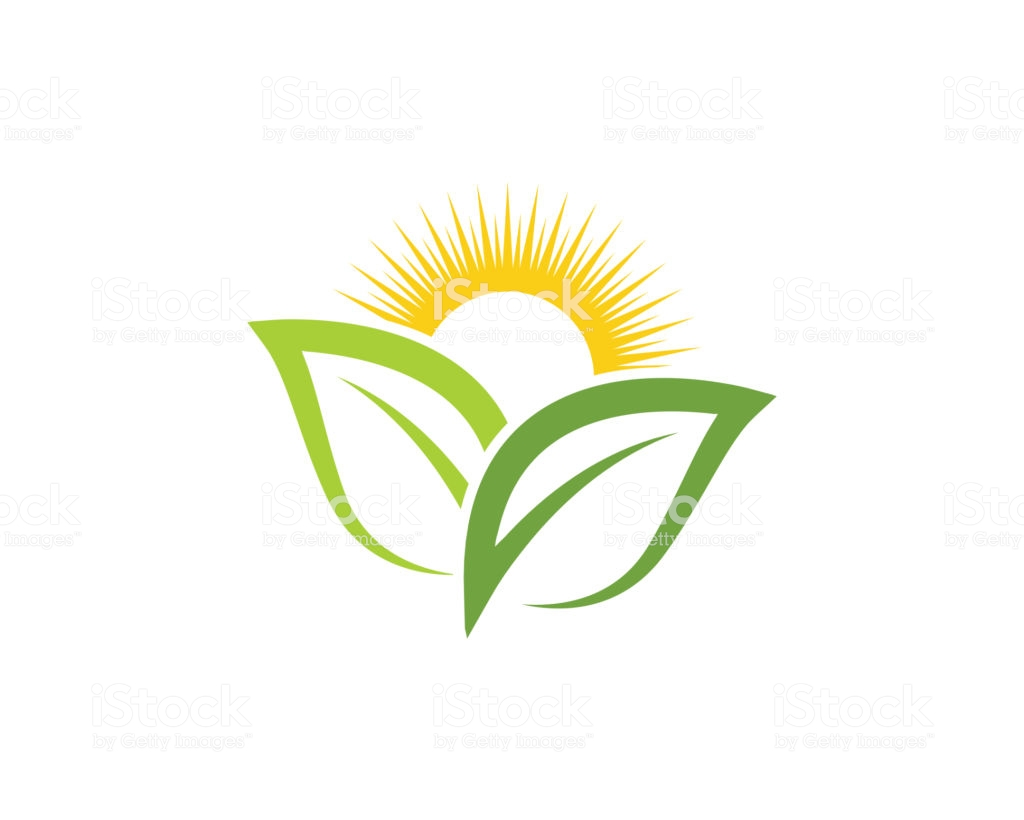 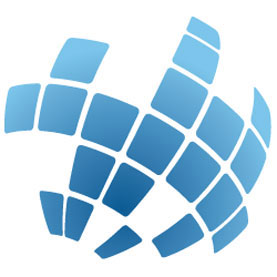 ...To information for development
1961
2001
2013
2015
2017
2018
CODI II
UN-GGIM
IGIF
Action Plan: Gi4SD
UNRCCA
CODIST
…To integrated frameworks
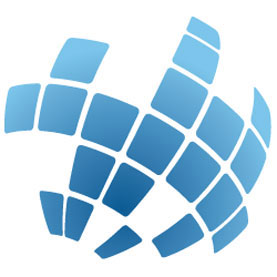 Recommends that the oversight and supervisory functions of the of CODIST-Geo be transferred to an equivalent subcommittee of StatCom Africa with the name of UN-GGIM:Africa
7underpinning principles, 
 8 goals 
9 strategic pathways.
Resolution urging Member States to adopt National Spatial Data Infrastructures
8/2015 - UN-GGIM-4 Resolution 5/112
Endorsed the establishment of UN-GGIM:Africa
Action Plan
Strategy for integration GIS & Stats
.
Resolution 816 (XXXI) of ECOSOC to convene a UNRCCA
second session of the UNRCCA held in Tunis in 1966
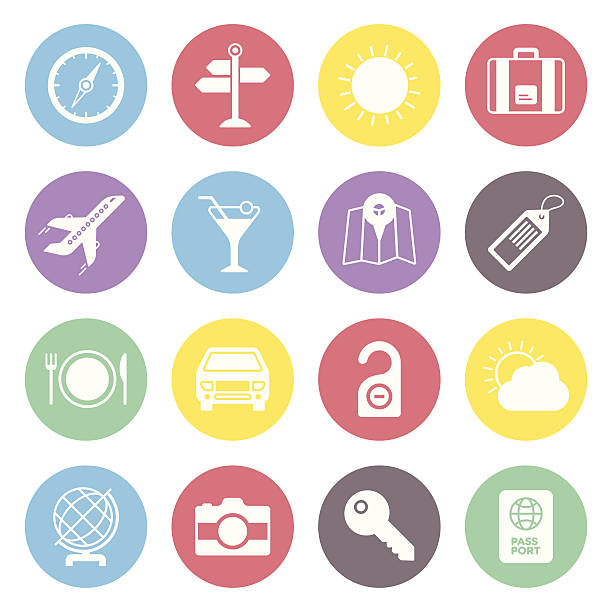 UN-GGIM: Africa | The Journey So far…
Inaugural Meeting
Preparatory Meeting
First Meeting
Third Meeting
Sixth Meeting
Fifth Meeting
Seventh Meeting
Formal endorsement by the UNCE. 
Endorsement by Member States
Constitution of  Working Groups
Africa agrees to take part in the nascent process of UN-GGIM.
Transitional Bureau Working Groups
.
Look at  policies, measures and steps that African countries could take to ensure a successful implementation of the UN-GGIM.
Strategies for a geospatial response to COVID-19 Pandemic
Engendering Member States participation
Review of Management and Governance
Revamping the action plan
2020
2017
2014
2015
2019
2021
2011
UN-GGIM: Africa | Governance & Arrangement
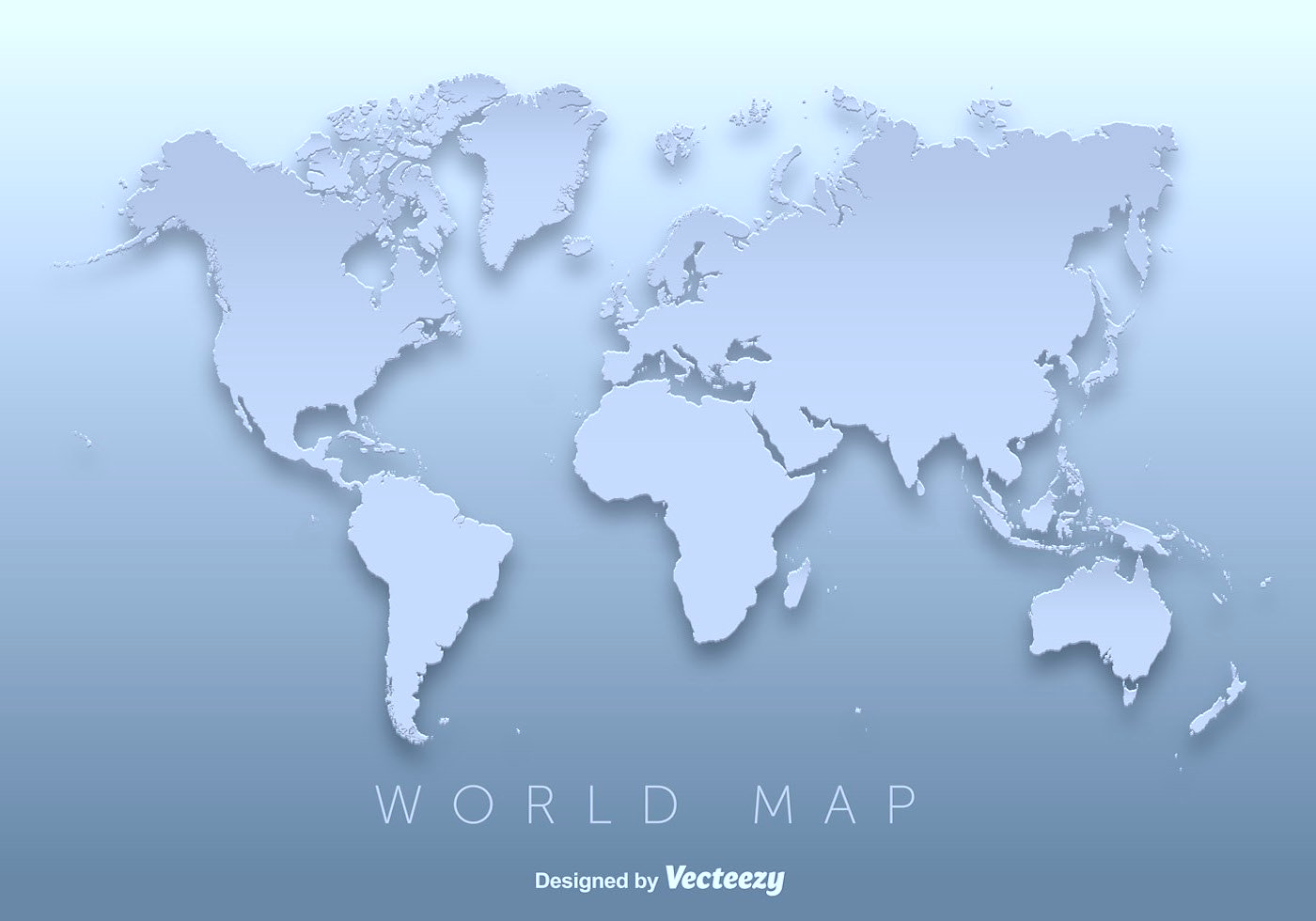 Executive Board
 Chair: Senegal
 1st Vice-Chair: Botswana
 2nd Vice-Chair:  Algeria
 1st Rapporteur: Cameroon
 2nd Rapporteur: Uganda
 Secretariat: UNECA
Algeria
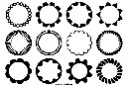 Cameroon
Senegal
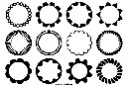 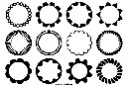 Uganda
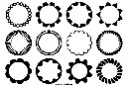 Botswana
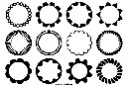 UN-GGIM: Africa | Mechanisms & Frameworks
UN-GGIM Africa
Executive Board 2022)
SENEGAL 
BOTSWANA
ALGERIA
CAMEROUN
UGANDA
ECONOMIC COMMISSION FOR AFRICA
WG 2:
Fundamental Datasets and Standards
WG 1: Geodetic infrastructure Standards
WG 5:
Integration of Geospatial & Stats
WG 3:
Institutional
& Legal
WG 4:
Capacity Building
Geo4Stats
UN-GGIM: Africa | Focus AReas
Linking NSDI and NSDS
FDS
AFREF
NSDI
Standards
SALB
GeoNyms
Mainstreaming GIS in NSOs
Fundamental Geospatial Datasets
African Geodetic Reference Frame
Frameworks with related policies & structures
Standardization and Interoperability
Second Administrative Level Boundaries
Geographic Names
Contribution to UN-GGIM Working Group on FDS 
Development of Policies Guidelines on  Standards for Africa
Implementation of the Digital Earth Africa initiative
African action Plan : Published.
African Geospatial Policies: dimensions of geospatial overarching policies for Africa – Editing underway
Organization of the 2nd Meeting of the AFRFE Working Group
Strategy for revamping the programme – Editing underway
Development of a guiding document on key geospatial standards for Africa – Editing underway
Data received from only a few countries
Revamping the Standard Web-based application
UN-GGIM: Africa | Activities Carried out
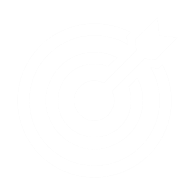 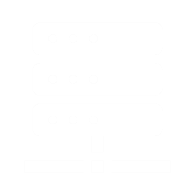 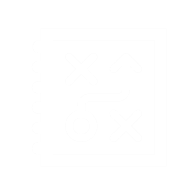 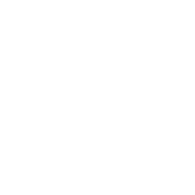 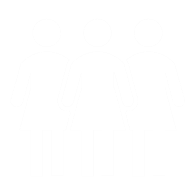 Dialogue
Operations
Knowledge
Partnership
Capacities
Elaboration of the African Geospatial Development Index to benchmark countries readiness
Organization of the 7th Session of the Regional Committee (21-24 Nov.2021)
E-learning courses on evaluating the socioeconomic benefits of investing in geospatial information
Contribution to activities of the global UN-GGIM
1. UN-GGIM 11th Session
2. Expanded Bureau
3. HLG - IGIF
#
Contribution to the work of the thematic, expert and working groups
EG | ISGI
WG | Disasters Services
IGIF | National Action Action Plans  : CAM, ESW, MOZ, RWA, SEN, TUN
#
#
#
National Trainings:
- Geocoding schemes
- Census Data Dissemination Strategy
Workshop on Value Proposition of Geospatial Data
Nov. 2021
Development of Guidelines on Geocoding as part of the implementation of the 
Strategy for integration of GIS & Stats
.#
#
UN-GGIM: Africa | NEXUS Issues & Challenges
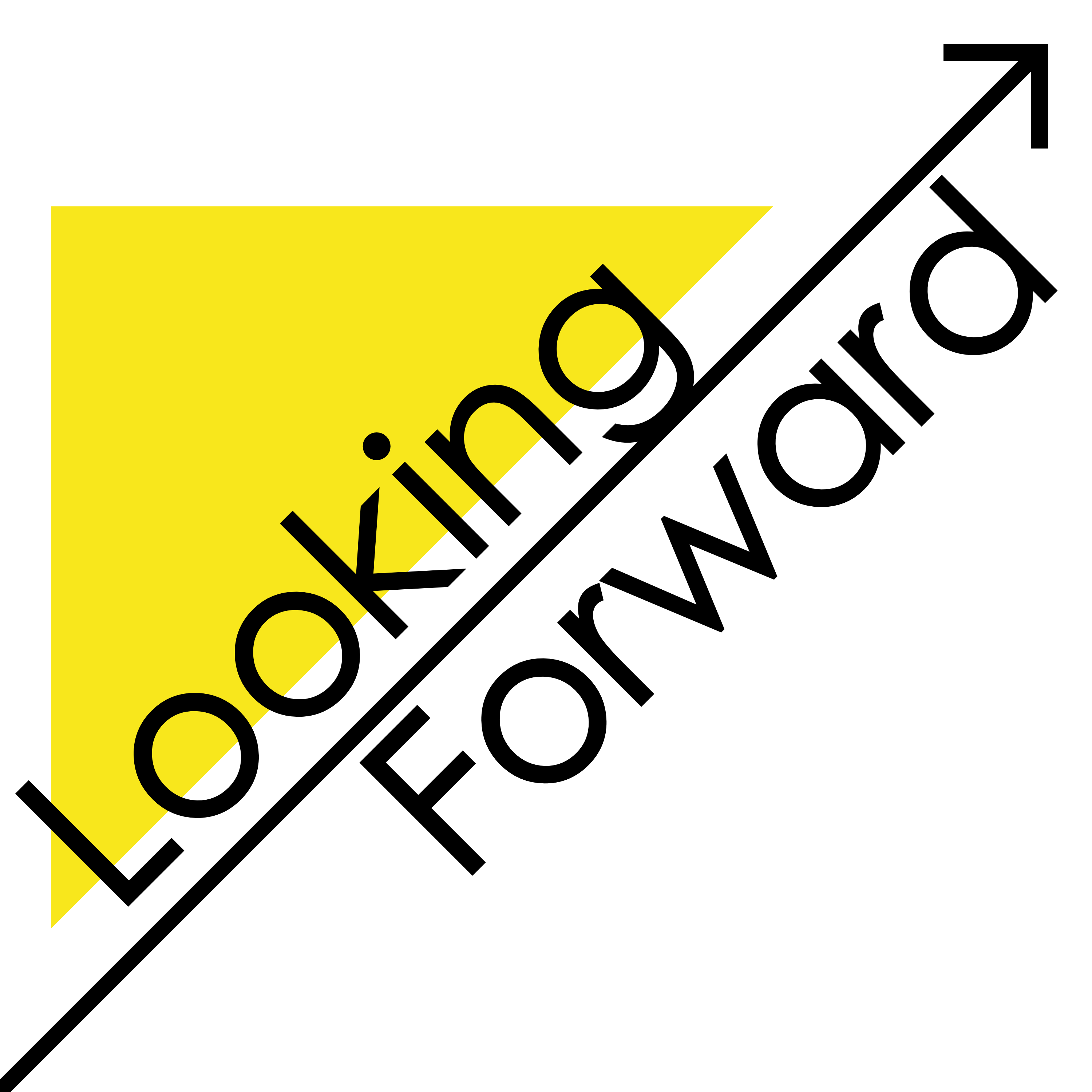 UN-GGIM: Africa | Looking Forward
Consolidate the consensus and critically resolve to maintain the current structure, functions and operations.  
Define Strategies for the future of UN-GGIM: Africa | How to maintain and sustain the Committee. 
Adapt to changes through the modernization of the national mapping agencies for more agility, more relevance and more responsiveness to contemporary challenges and new trends.
Continue to foster the integration of geospatial and statistical information for the SDGs.
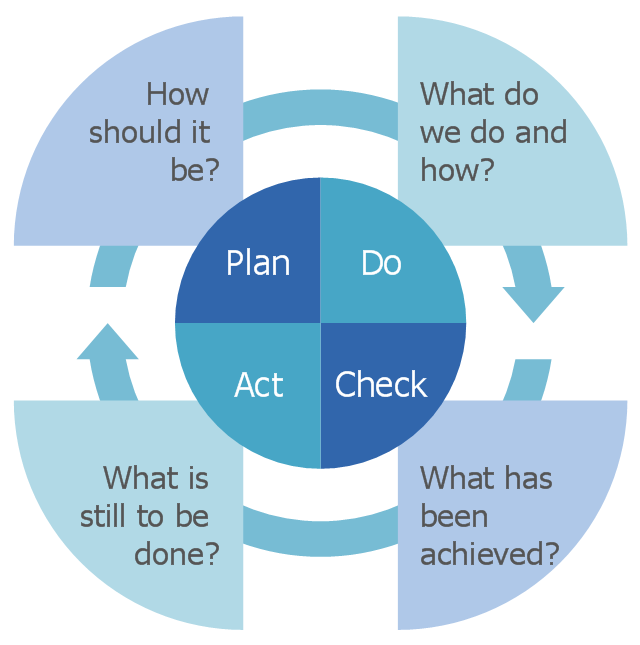 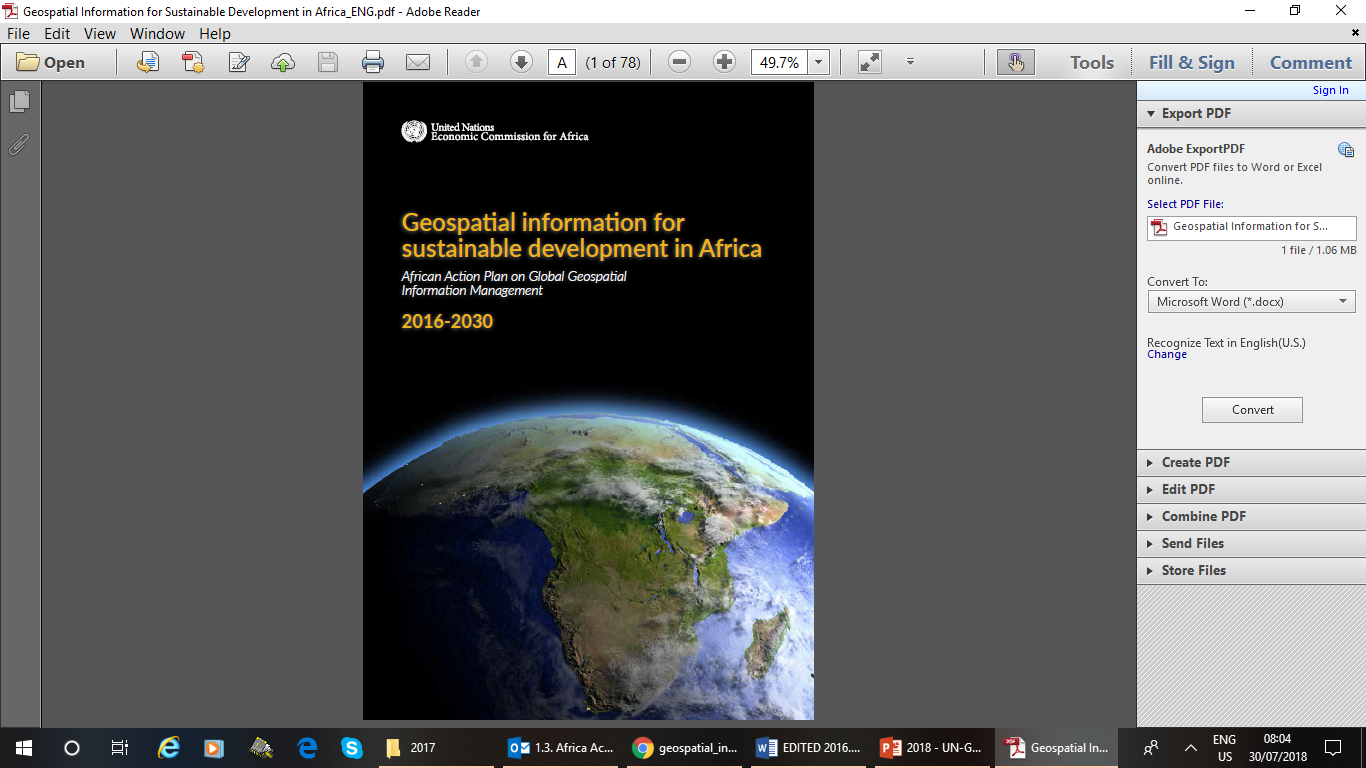 reference
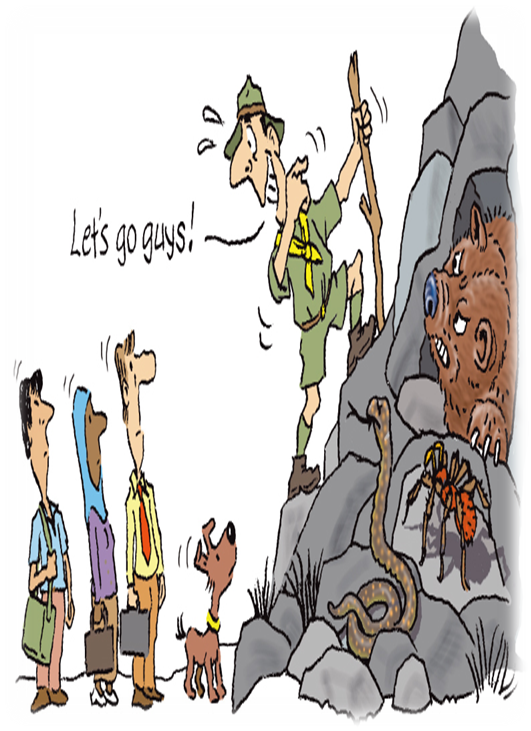 The African Action Plan. 
English: www.uneca.org/sites/default/files/PublicationFiles/un-ggim_-_geospatial_information_for_sustainable_development_in_africa-20171115.pdf
French : www.uneca.org/sites/default/files/PublicationFiles/geospatial_information_for_sustainable_development_in_africa_fre-20171115.pdf